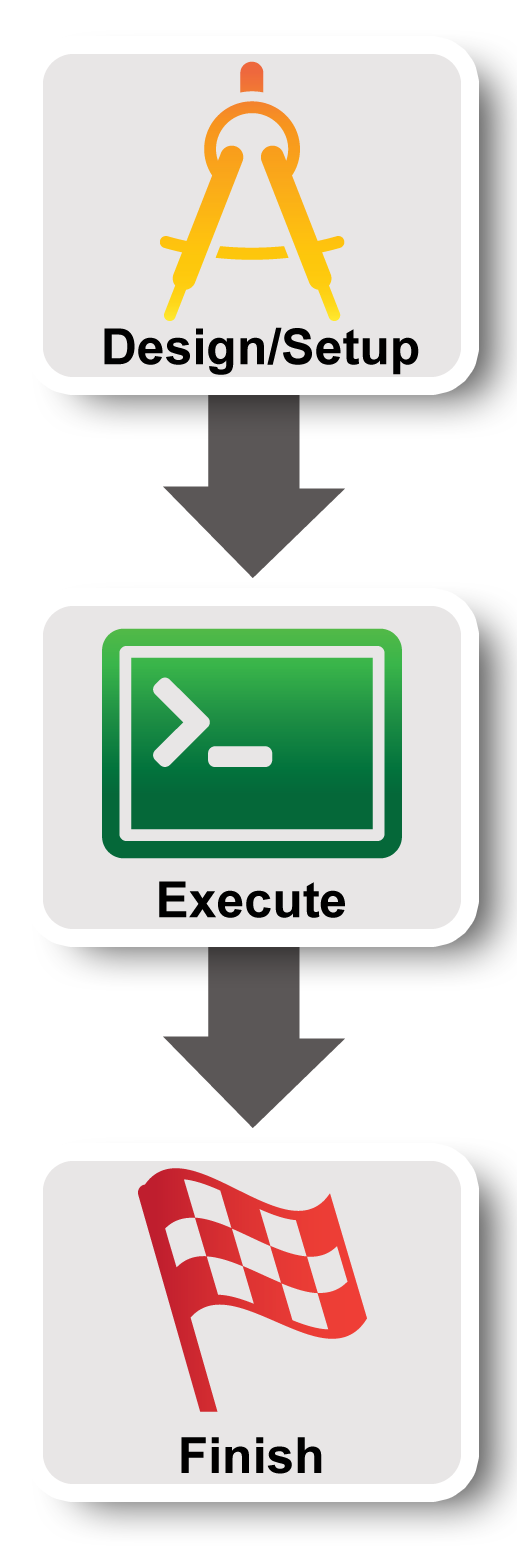 LabWikiThe Complete Experiment Lifecycle in a Tool
Divya Bhat, Mike Zink, Max Ott, Thierry Rakotoarivelo FGRE 2015,
July 07th, 2015
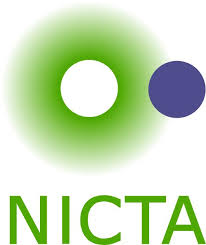 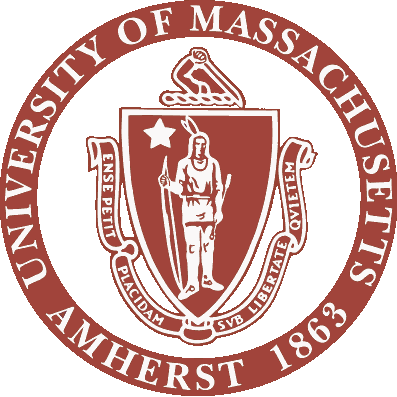 Experiment Workflow
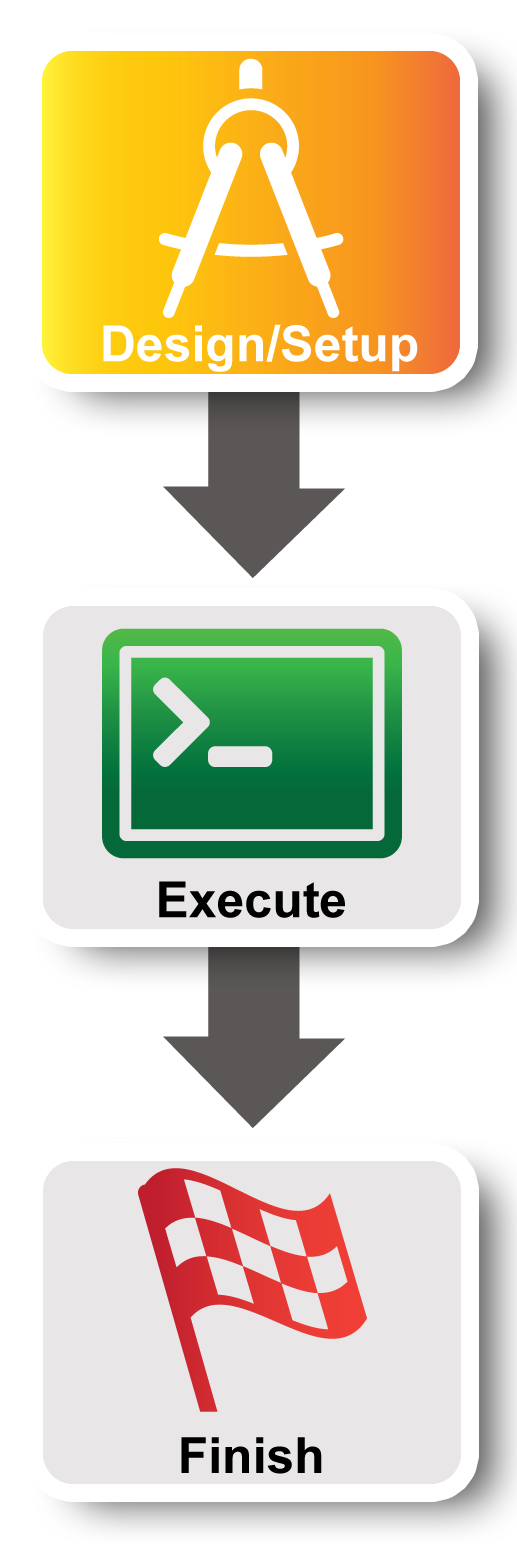 The “Experiment Cycle”
Runs
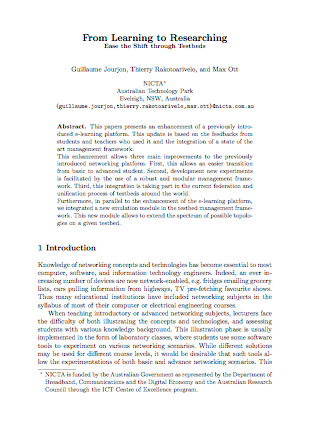 Setup
Design
Notes
ExperimentDescription
Measurements
Code
Execute
The “Successful Experiment Cycle”
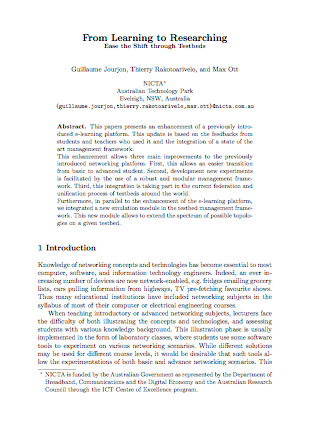 Publish
Runs
Notes
ExperimentDescription
Setup
Design
Measurements
Code
Execute
“Experiment Cycle” in a Tool: LabWiki
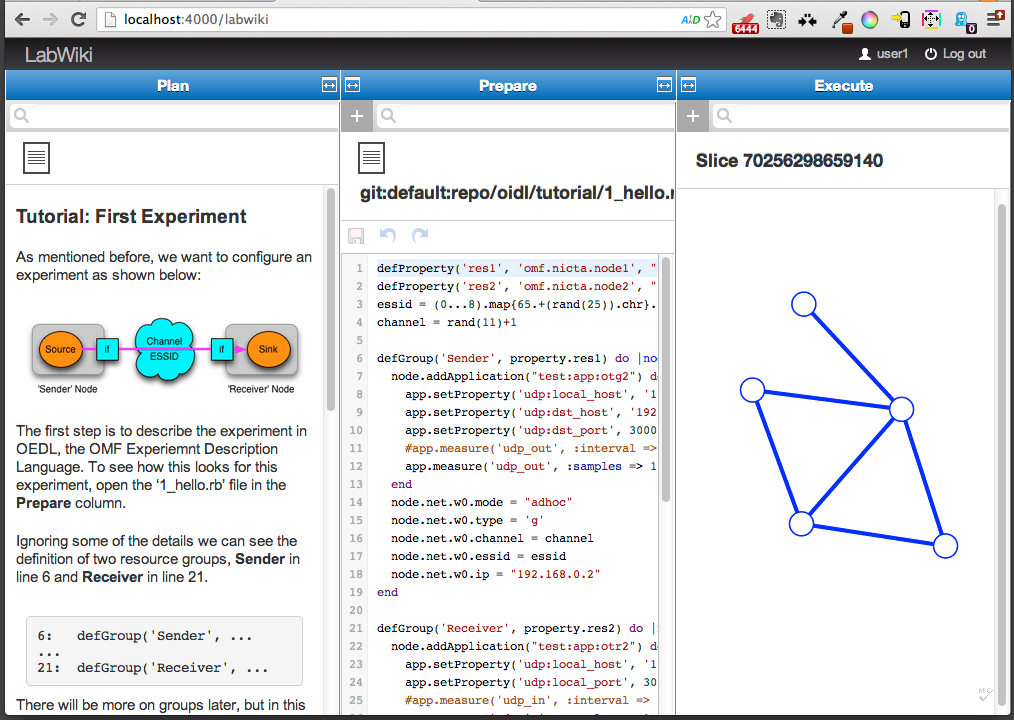 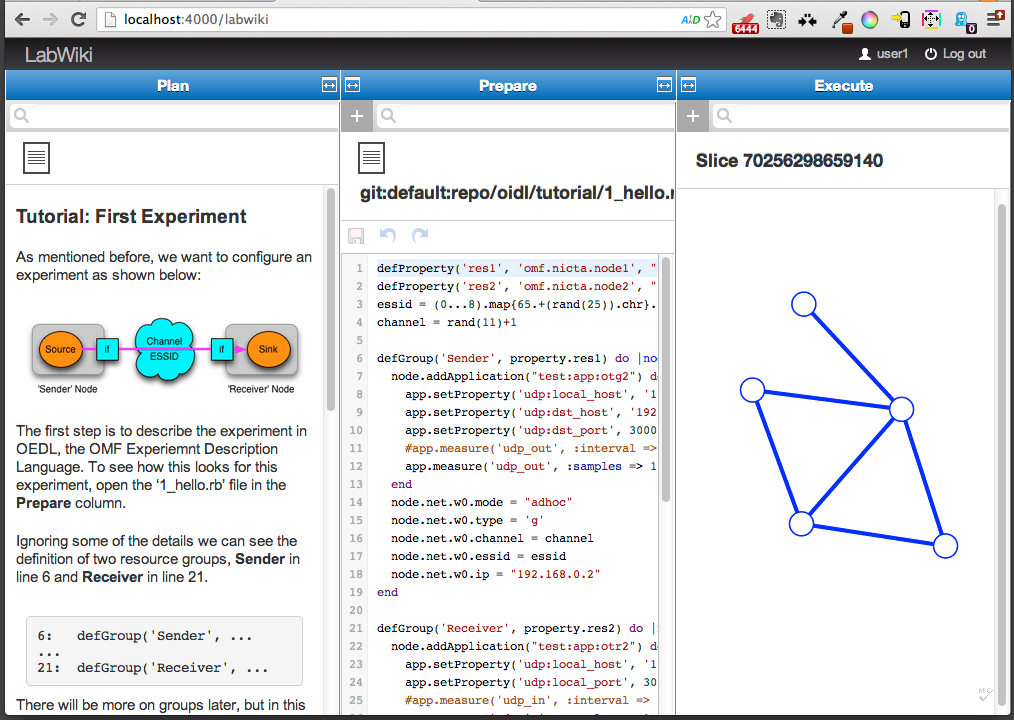 Search
Wiki
Edit
Run
Collect and Archive
Experimenter
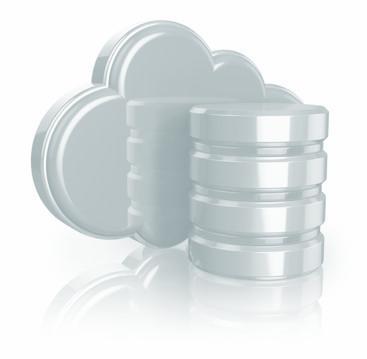 iRODS
Automated
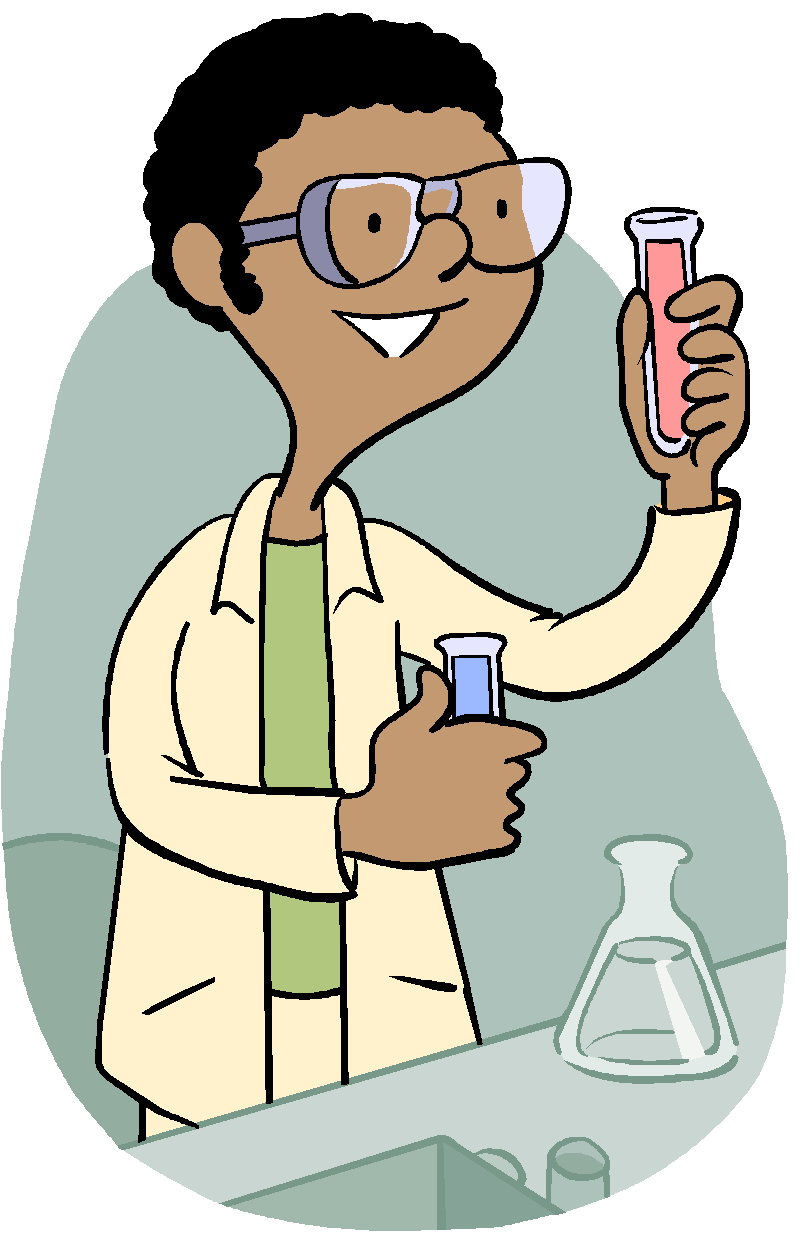 6.Obtain
5.Save
5.Save
OEDL
LabWiki
1.Instrument
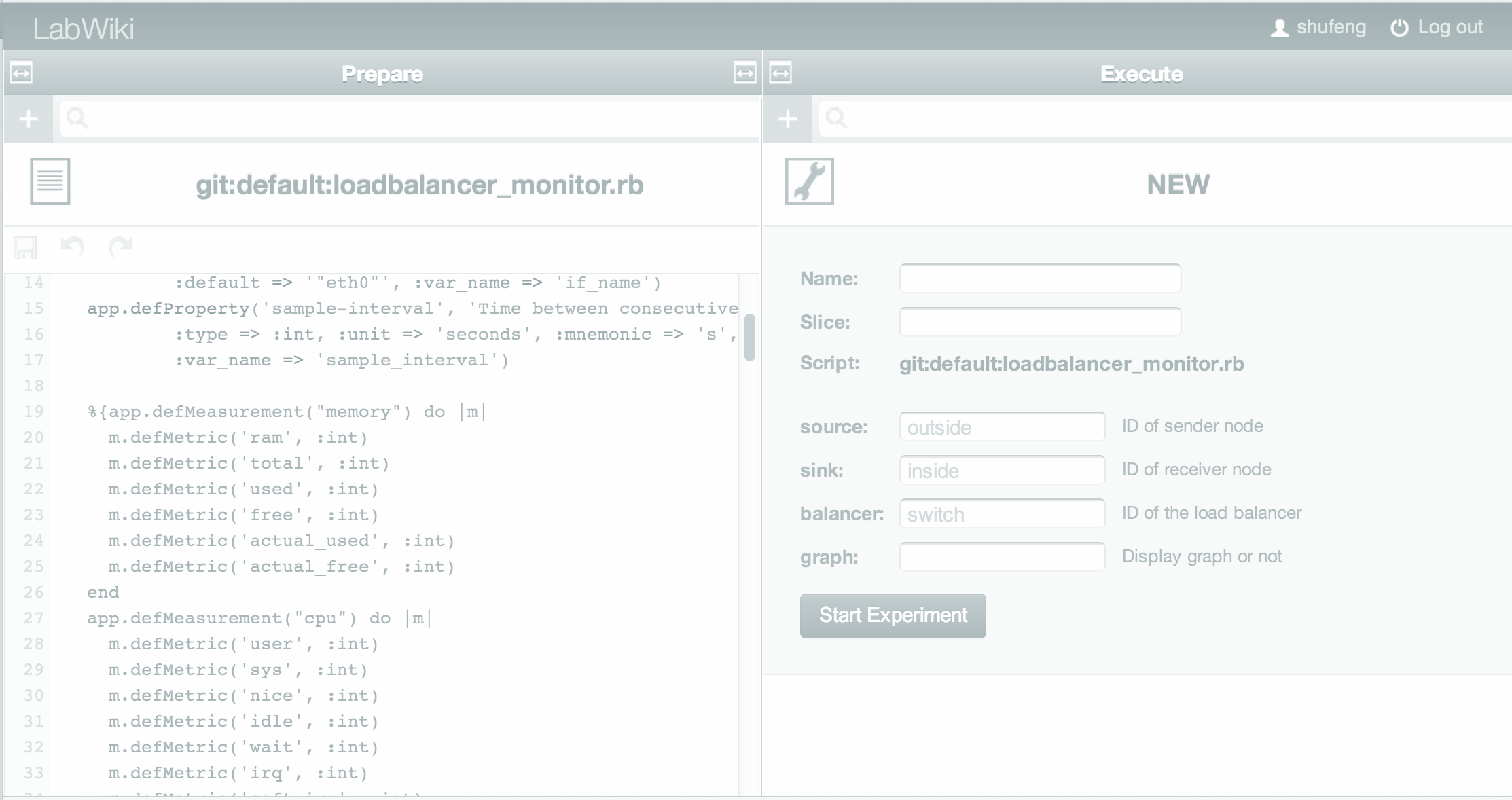 OMF
4.Plot
4.Plot
OML
Server
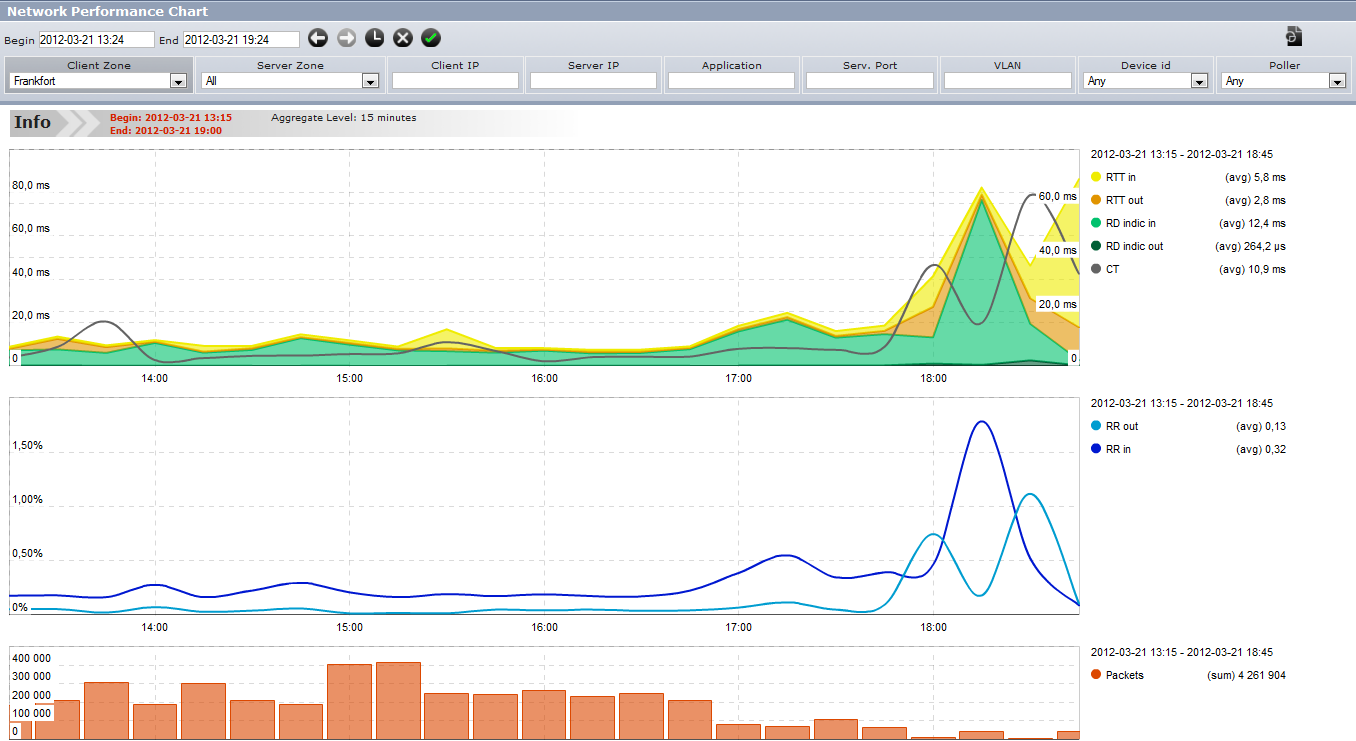 0.Reserve
2.Run
2.Run
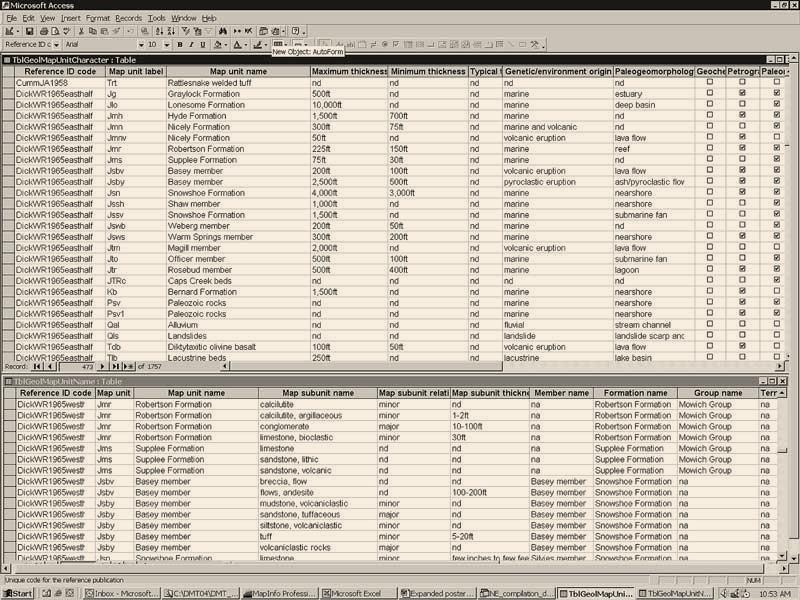 3.Collect
3.Collect
GENI
TestBed
OML Client
For Experimenters
Repeatable
 one-time OEDL
 common network measurements
 custom defined measurements
 Lab Notes
 Use Wiki for technical report
 Results
 R scripts for graph
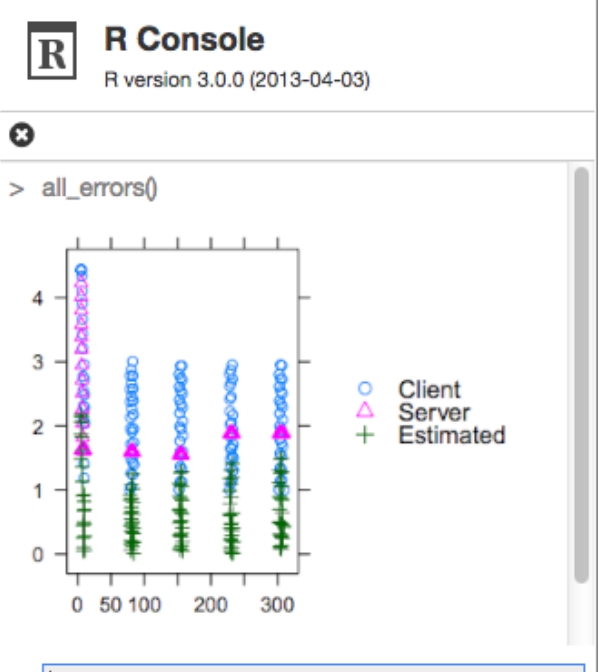 For Students
Prepared experiment script (OEDL)
Read-only
Create copy or run as is

 Assignment
Execute experiment 
Generate results
Write comments
Submit
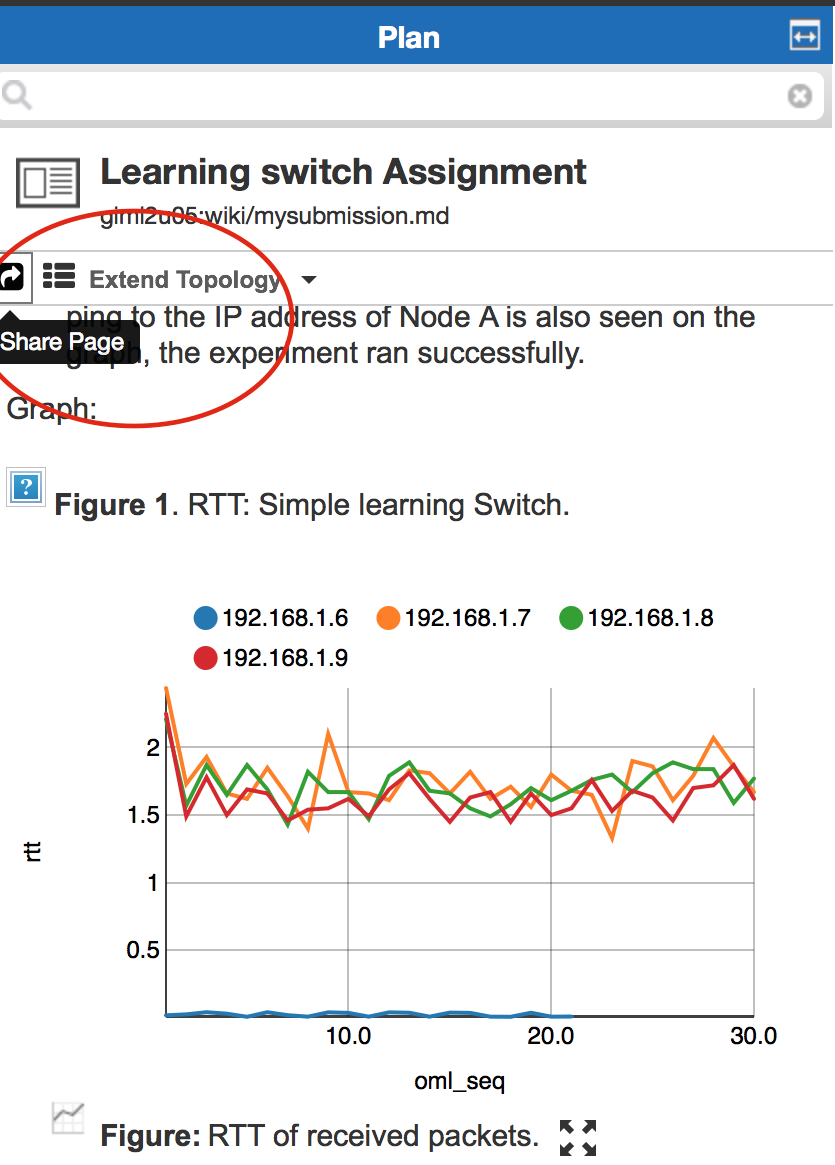 For Educators
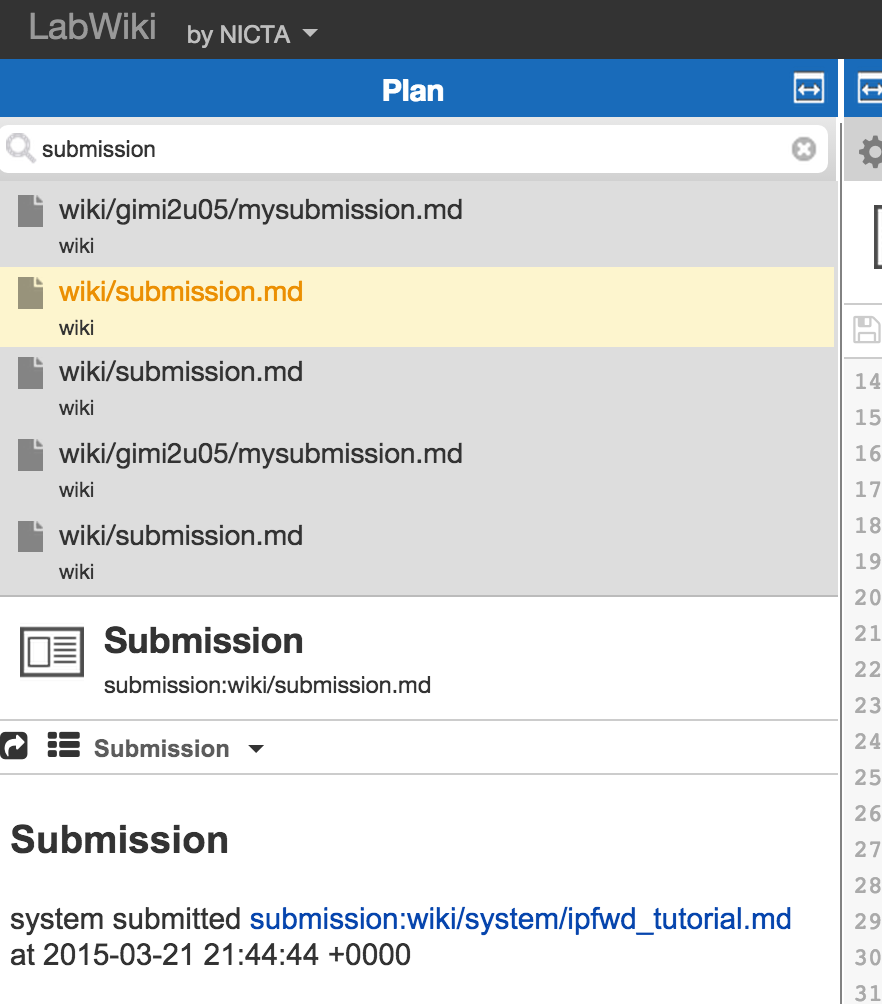 Create Experiment Script (OEDL)
 Unlimited update

Create instructions (Wiki)
For Educators
Auto checking
 Custom event trigger
 View submissions
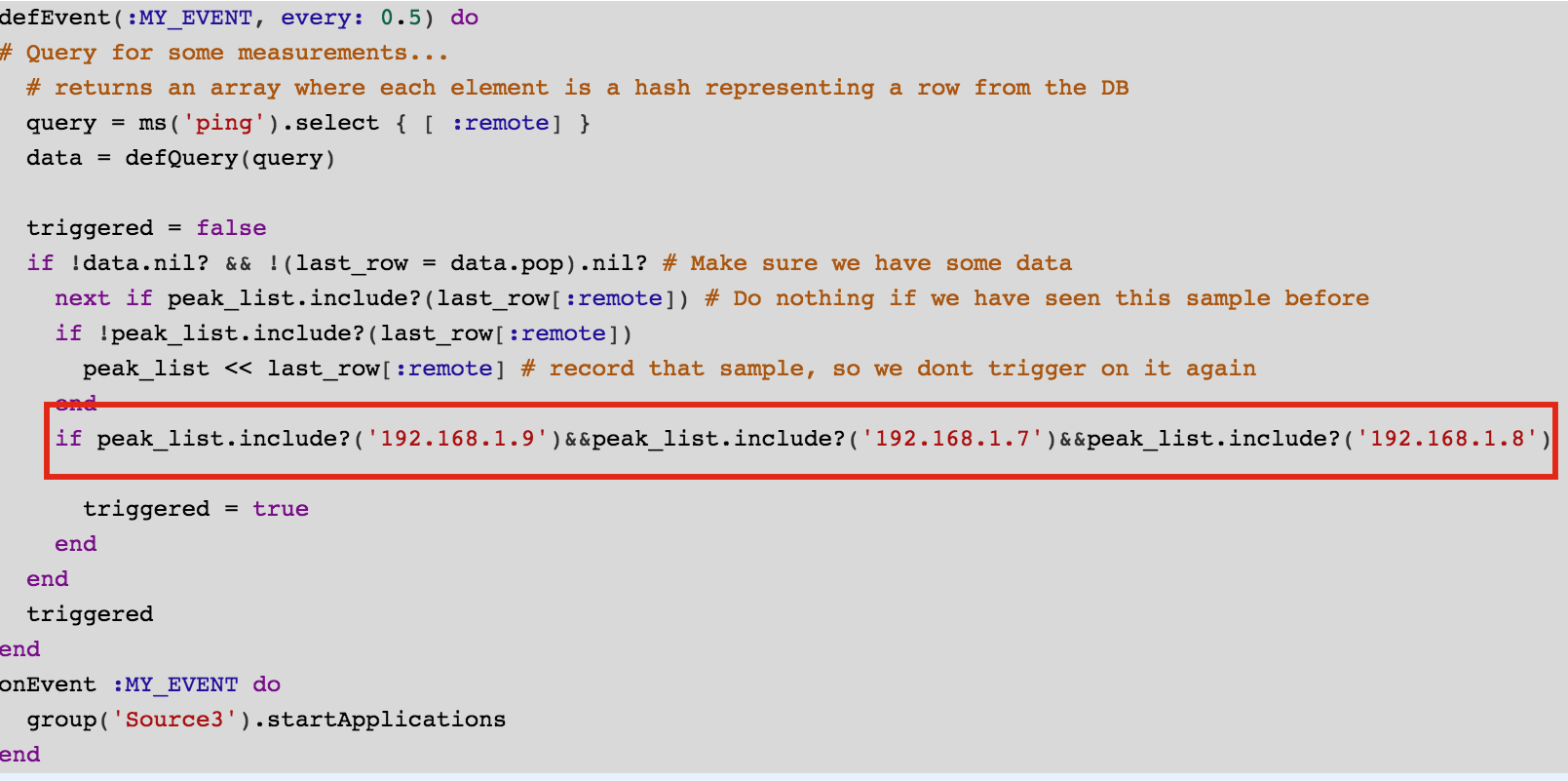 Assignment I – Learning Switch
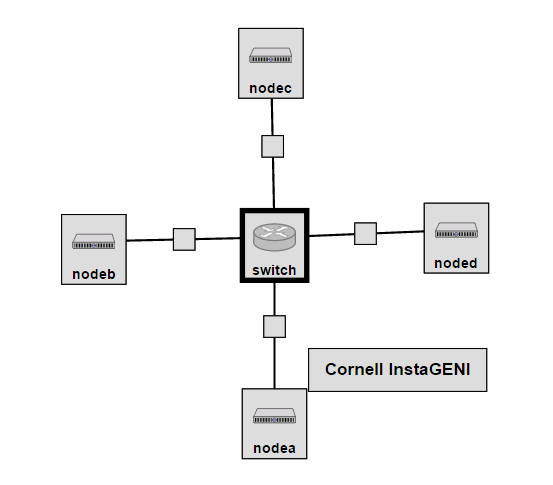 Teaches the basics of learning switch functionality used by Ethernet switches
Learning switch implementation through Trema controller
OEDL script to plot graph
Lessons learned: learning switch functionality, using different metrics to plot graphs through labWiki
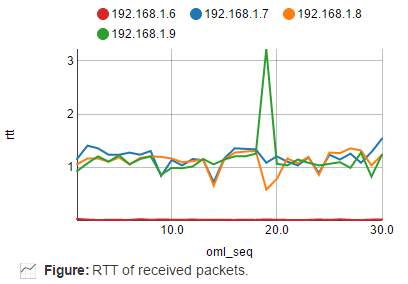 Source: A
Dest: A’
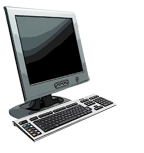 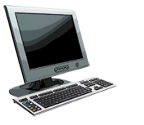 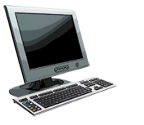 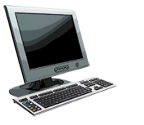 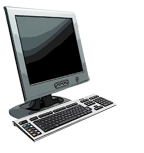 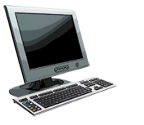 A’ A
MAC addr   interface    TTL
60
60
1
4
A
A’
A A’
A A’
A A’
A A’
A A’
A A’
Learning Switch
frame destination unknown:
A
flood
B
destination A location known:
C’
1
2
6
selective send
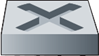 More info in chapter 5 of  “Computer Networks”, Kurose & Ross
4
5
3
B’
C
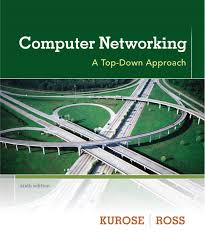 A’
Switch table 
(initially empty)
Assignment Topology
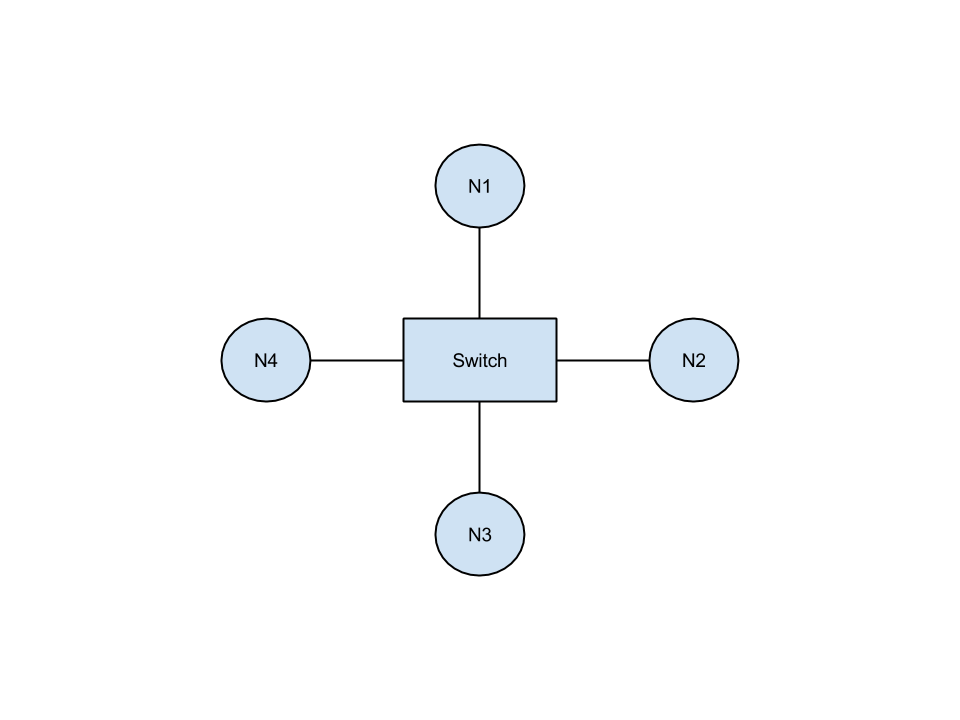 N1 – N4: regular end systems
Switch: VM with OVS installed  sw-based OF switch
Trema-based OF controller running on Switchhttps://github.com/trema/trema
Goal: Implement learning switch and verify its correct behavior
DEMO
Architecture
Persistent Server
Your Slice
OML Server
Job Service
EC
AMQP Server
iRODS
LabWiki
Node1
Switch
Node3
Node3
Node2
RC
RC
RC
RC
RC
ML
ML
ML
ML
ML
AMQP Messaging
Node1
Node2
RC
ML
RC
ML
Persistent Server
emmy9
Switch
OML Server
Job Service
RC
ML
EC
AMQP Server
LabWiki Images with tools availablefor InstaGENI and ExoGENI
iRODS
LabWiki
17
EC/RC Messaging
Node1
Node2
RC
ML
RC
ML
Persistent Server
emmy9
Switch
OML Server
Job Service
RC
ML
EC
AMQP Server
iRODS
LabWiki
18
Data Collection
Persistent Server
Node1
Node2
OML Server
RC
ML
RC
ML
Job Service
Node3
EC
AMQP Server
RC
ML
iRODS
LabWiki
19
LabWiki
Persistent Server
Node1
Node2
OML Server
RC
ML
RC
ML
Job Service
Switch
EC
AMQP Server
RC
ML
iRODS
LabWiki
20
Documentation
OML: http://oml.mytestbed.net/projects/oml
Job Service: https://github.com/mytestbed/omf_job_service
OMF: http://oml.mytestbed.net/projects/omf
AMQP: http://www.rabbitmq.com/
iRODS: http://irods.org/
LabWiki: https://github.com/mytestbed/labwiki
Orchestrating an experiment in LabWiki
Steps
Reserve slice with VMs that boot GIMI image
Verify that slice is up
Define experiment to be executed in LabWiki
Run and observe experiment
Archive results
Document results
Delete slice (be a good GENI citizen by sharing!!)
Nodes 1-4
Image
Postboot script
ssh into node
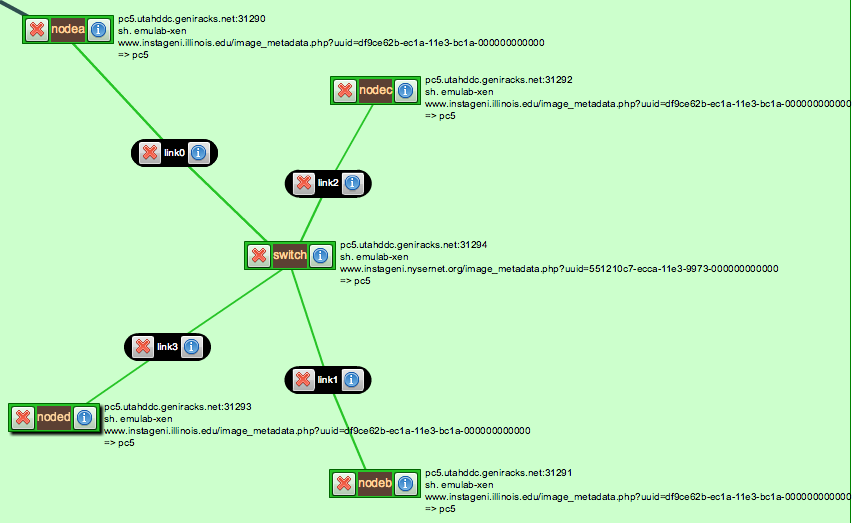 Nodes 1-4: Image
ExoGENI
Debian 6
OMF
OML client & apps
URL to image:http://emmy9.casa.umass.edu/Disk_Images/ExoGENI/deb6ovsgimiv4.xml
InstaGENI
Ubuntu 12.04
OMF
OML client & apps
URL to image:https://www.instageni.illinois.edu/image_metadata.php?uuid=df9ce62b-ec1a-11e3-bc1a-000000000000
Nodes 1-4: Postboot Script
Postboot script (http://emmy9.casa.umass.edu/GEC-20/gimidev.tar.gz)
#!/bin/bash
read -r slice1 </var/emulab/boot/nickname
slicename=$(echo $slice1 | cut -f2 -d.)
host1=$(hostname)
host=$(echo $host1 | cut -f1 -d.)
slice=`ruby -e "print '$slicename'[/[^+]*$/]"`
echo $host > /etc/hostname
/bin/hostname -F /etc/hostname
echo "---
:uid: $host-$slice
:uri: amqp://gimi3.casa.umass.edu
:environment: production
:debug: false" > /etc/omf_rc/config.yml
if grep 'Ubuntu' /etc/issue; then
restart omf_rc
else
/etc/init.d/omf_rc restart
fi
Initiates connect toAMQP server
Nodes 1-4: Postboot Script
Postboot script (http://emmy9.casa.umass.edu/GEC-20/gimidev.tar.gz)
Install Scripts
wget http://emmy9.casa.umass.edu/GEC-20/fdb.rb -P /root/
wget http://emmy9.casa.umass.edu/GEC-20/Insta_post/learning-switch_copy.rb -P /root
chmod +x /root/learning-switch_copy.rb
wget http://emmy9.casa.umass.edu/GEC-20/Insta_post/learn_ofcollect.rb -P /usr/local/bin
chmod +x /usr/local/bin/learn_ofcollect.rb
wget http://emmy9.casa.umass.edu/GEC-20/Insta_post/ovs-setup2.sh -P /root
chmod +x /root/ovs-setup2.sh
Switch
Image
Postboot script
ssh into node
Switch: Image
ExoGENI
Debian 6
OMF
OML
OVS
URL to image:http://emmy9.casa.umass.edu/Disk_Images/ExoGENI/deb6ovsgimiv4.xml
InstaGENI
Ubuntu 12.04
OMF
OML
OVS
URL to image:https://www.instageni.nysernet.org/image_metadata.php?uuid=551210c7-ecca-11e3-9973-000000000000
Switch: Postboot Script
Rspec:<execute command="wget http://emmy9.casa.umass.edu/GEC-20/fdb.rb -P /root/; wget http://emmy9.casa.umass.edu/GEC-20/learning-switch.rb -P /root/; sh /gimidev/gimibot.sh $self.Name() $sliceName; wget http://emmy9.casa.umass.edu/GEC-20/ovs-setup.sh -P /root/; sh /root/ovs-setup.sh" shell="sh"/>
ovs-setup.sh:
#!/bin/bash
ethnum=$(ifconfig | grep 'Link encap:' | awk '{print $1}')
while [[ "$ethnum" != *eth1* || "$ethnum" != *eth2* || "$ethnum" != *eth3* || "$ethnum" != *eth4*]]; do
        /usr/local/bin/neuca-netconf
        sleep 10
        ethnum=$(ifconfig | grep 'Link encap:' | awk '{print $1}')
done
ovs-vsctl add-br test
ovs-vsctl add-port test eth1
ovs-vsctl add-port test eth2
ovs-vsctl add-port test eth3
ovs-vsctl add-port test eth4
ovs-vsctl set-controller test tcp:127.0.0.1:6653
Debugging the RC
ssh into node ssh –i ~/.ssh/yourkey management_ip_of_node
On the node:/var/log/omf_rc.log
[2014-06-20 17:48:03 +0000] INFO  OmfRc::Runner: Starting OMF Resource Controller version '6.1.2.pre.5'
[2014-06-20 17:48:04 +0000] INFO  OmfRc::Runner: Connected using {:proto=>:amqp, :user=>"guest", :domain=>"127.0.0.1"}
[2014-06-20 17:49:05 +0000] WARN  OmfCommon::Comm::AMQP::Communicator: Lost connectivity. Trying to reconnect...
[2014-06-20 17:49:05 +0000] INFO  OmfRc::Runner: Starting OMF Resource Controller version '6.1.2.pre.5'
[2014-06-20 17:49:05 +0000] INFO  OmfRc::Runner: Connected using {:proto=>:amqp, :user=>"guest", :domain=>"127.0.0.1"}
[2014-06-20 17:56:06 +0000] INFO  OmfRc::ResourceProxy::AbstractResource: App Event from 'ping_cxt_0' (#0) - STARTED: 'env -i /usr/local/bin/ping-oml2 -a 192.168.1.7 -c 30 --oml-config /tmp/854849b2-19a2-475d-9588-278271d894aa-1403286966.xml'
[2014-06-20 17:56:06 +0000] INFO  OmfRc::ResourceProxy::AbstractResource: App Event from 'ping_cxt_1' (#0) - STARTED: 'env -i /usr/local/bin/ping-oml2 -a 192.168.1.8 -c 30 --oml-config /tmp/96c56027-f62e-41b1-873d-ba39fe429ab9-1403286966.xml'
[2014-06-20 17:56:06 +0000] INFO  OmfRc::ResourceProxy::AbstractResource: App Event from 'ping_cxt_2' (#0) - STARTED: 'env -i /usr/local/bin/ping-oml2 -a 192.168.1.9 -c 30 --oml-config /tmp/53a86677-61d6-4b31-8f65-4e272d7b2343-1403286966.xml'
Writing Custom-Defined Applications for LabWiki
Writing an OML Application
Example: Instrumenting OpenFlow statistics
def stats_reply (dpid, message)
    puts "[flow stats_reply #{@my_switch}]---------------------------------"
    byte_count = 0
    packet_count = 0
    flow_count = 0
    throughput = 0
    inst_throughput =0
    total_flow_count = message.stats.length
    if(total_flow_count != 0)
      message.stats.each do | flow_msg |
        # WARNING: This only works for the EXACT case of two actions. If we add more than two actions the flow monitoring
        # will break.
        flow_ip = flow_msg.match
          puts "This is the message #{flow_ip.nw_src}"
            flow_count = flow_count + 1
            byte_count += flow_msg.byte_count
            packet_count += flow_msg.packet_count
            if flow_msg.duration_sec + flow_msg.duration_nsec/1000000000 != 0
              throughput += flow_msg.byte_count/(flow_msg.duration_sec + flow_msg.duration_nsec/1000000000)
              file = File.open("/tmp/flowstats.out", "a")
                  file.puts "#{flow_ip.nw_src} #{flow_count.to_s} #{byte_count} #{packet_count} #{throughput} Bps"
                   file.close
            end
      end
      end
    @prev_byte_count = byte_count
  end
Writing an OML Application
Example: Instrumenting OpenFlow statistics
 - Define measurement points
class MPThroughput < OML4R::MPBase
   name :ofthroughput
   param :srcaddr, :type => :string
   param :numflows, :type => :int64
   param :numbytes, :type => :int64
   param :numpacket, :type => :int64
   param :throughput, :type => :int64
   param :units,      :type => :string
end
Writing an OML Application
Example: Instrumenting OpenFlow statistics
 - Parse measurement fields
def processOutput(output)
  column = output.split(" ")
      puts "Each line process"
      # Inject the measurements into OML
      MPThroughput.inject("#{column[0]}", column[1], column[2], column[3], column[4], "#{column[5]}")
end
Assignment II - Data-Center Routing
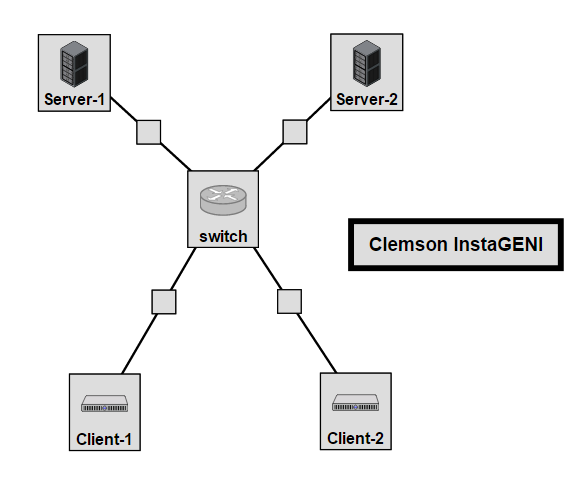 Teaches the basics of load balancing for servers in a data-center
Algorithm can be round robin, throughput-based or random for routing through the OpenFlow switch
Lessons learned: any-casting, how the packet destination is modified for routing, different algorithms for load balancing, data center technology
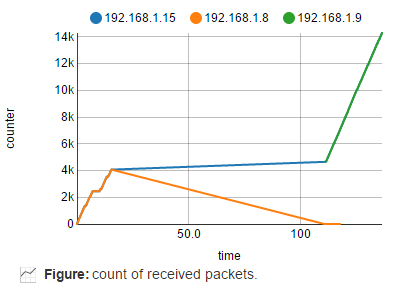 Assignment III - Multi-casting
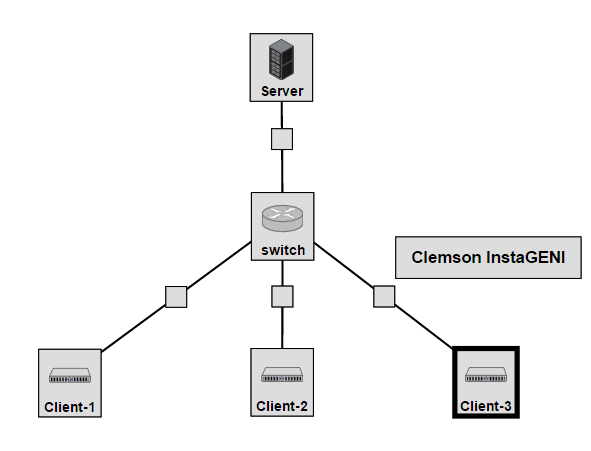 Teaches the basics of multicasting
Out-of-band signal - used to send “Join” and “Leave” messages to an OpenFlow controller
Functionality of the controller is verified through a layer 2 ping
Lessons learned: multi-casting protocol, packet duplication, layer-2 ping application
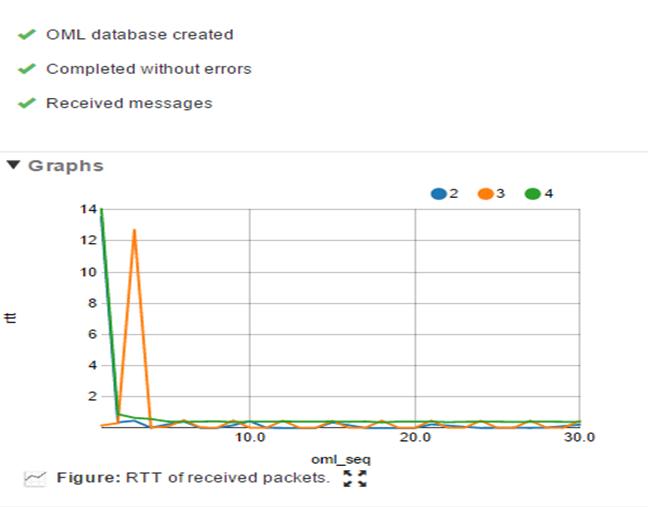 Assignment IV – IP Routing
Teaches the very basics of IP routing
Use ping to verify routing
Can be easily extended:
 Geographically distributed topology
 Build routing mechanisms on top
Lessons learned: static IP routing, forwarding, impact of route on RTT
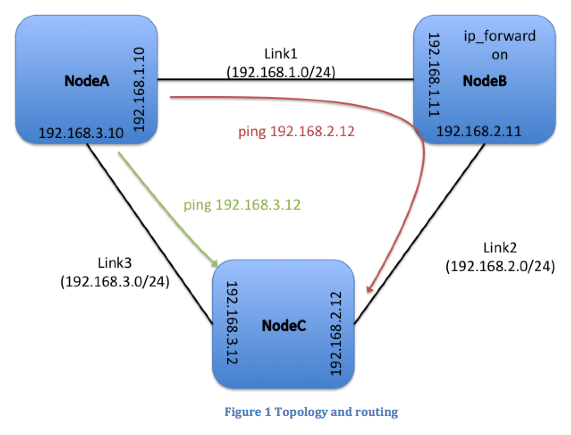 Assignment V – OF Load Balancer
Total Traffic
Teaches programming of OpenFlow controller
No OpenFlow knowledge required
Lessons learned: IP routing and forwarding
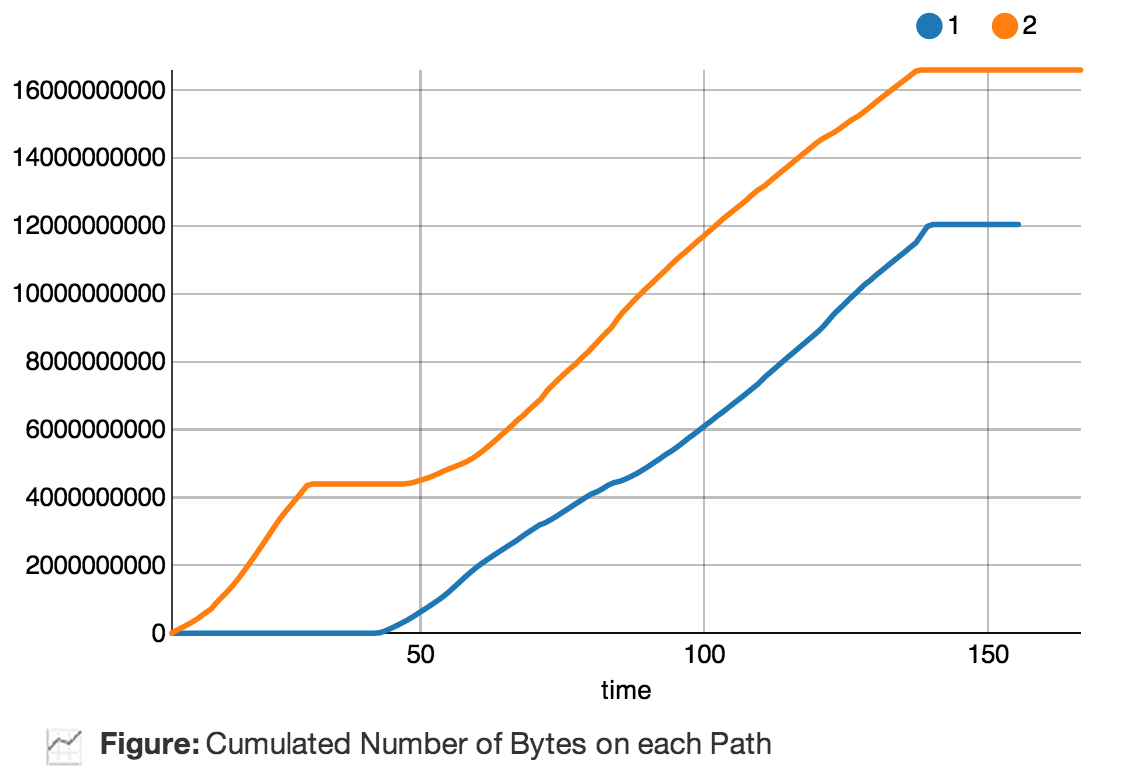 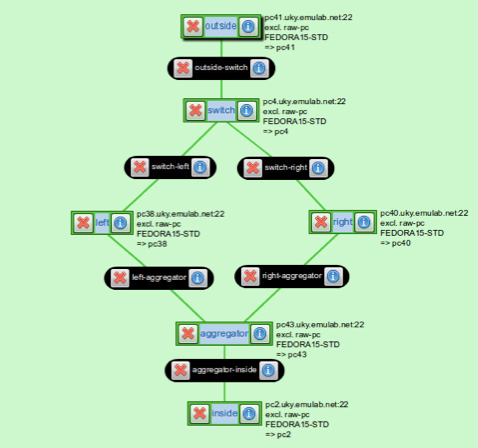 Throughput
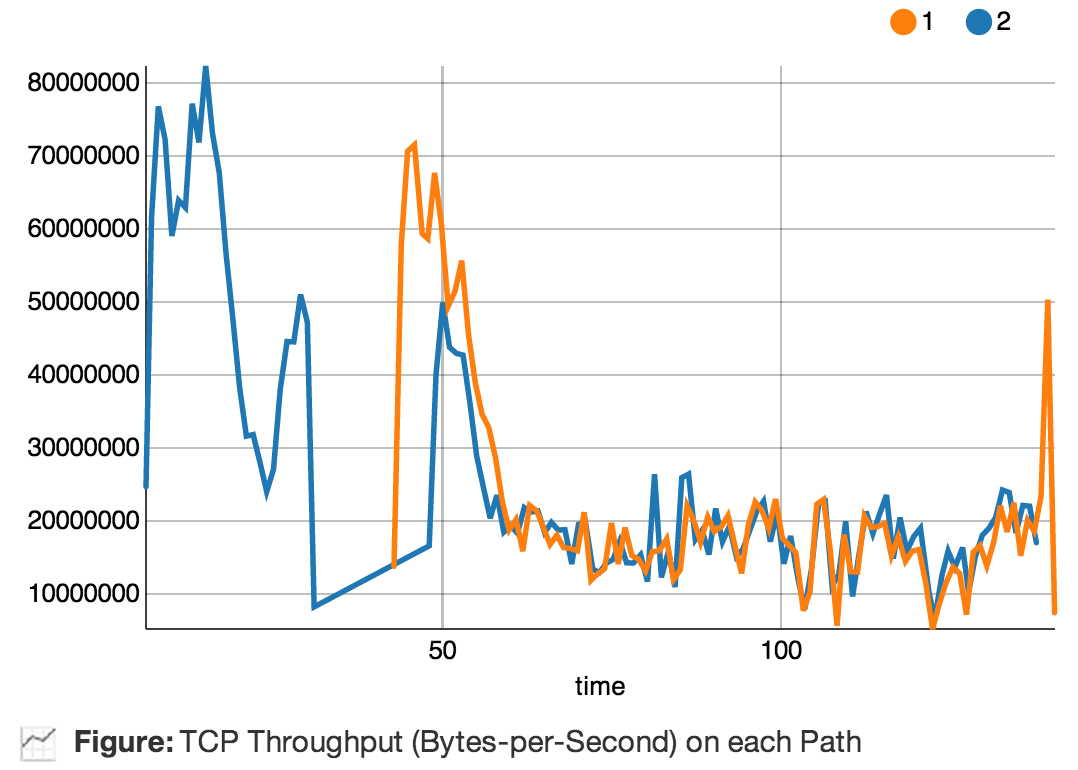 Assignment VI – DASH Video
Teaches how to measure video quality
Uses alternative paths to show impact of RTT on video quality
Lessons learned: OpenFlow basics, DASH basics, network measurement
ExoGENI
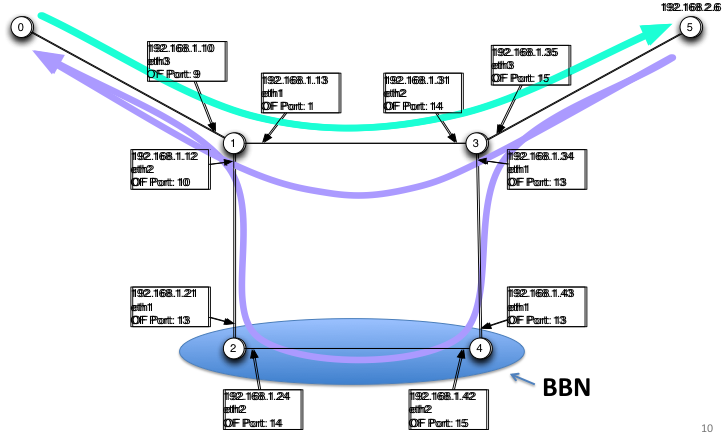 Large-scale Experiments
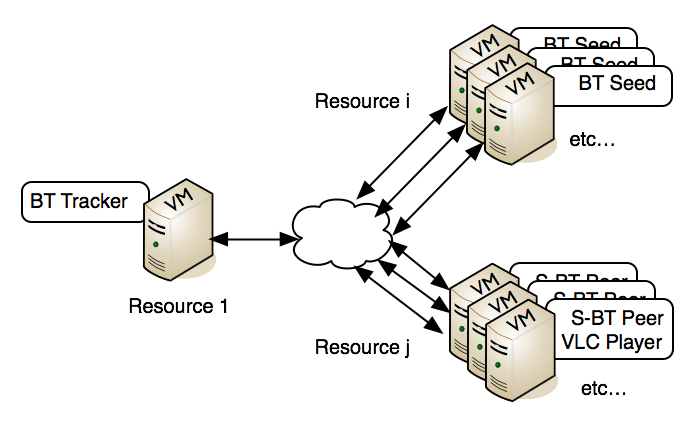 http://groups.geni.net/geni/wiki/GEC18Agenda/LabWikiAndOEDL
Tomorrow’s Agenda  8:30 AM – 10:00 A.M
Part 1
Extended Learning Switch
Larger topology
Easy to Orchestrate

Part 2
Write Flow Statistics Application
View Flow Statistics in LabWiki
Simple Assignments/Extensions
Where can I get help?
How to write OEDL scripts?
 https://omf.mytestbed.net/projects/omf6/wiki/OEDLOMF6
 My experiment does not work
 Check logs in Execute panel
 Contact: geni-users@googlegroups.com
 Code
 https://github.com/mytestbed/labwiki
 Bug Reports and Documentation
 http://omf.mytestbed.net/projects/labwiki
 Sample custom OML Applications
 http://witestlab.poly.edu/site/page/oml-enabled-applications